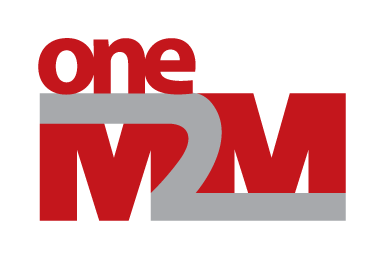 Support for authentication of non-oneM2M devices
Group Name: SEC/MAS
Source: Maciej Goluch, Orange, Maciej.Goluch@orange.com
	 Saïd Gharout, Orange, Said.Gharout@orange.com
Meeting Date: 2017-11-13
Objectives
Provide oneM2M support for integration non-oneM2M device which requires authentication (example: home camera):

Standard authentication method independent from vendor

Abstraction (HAIM) for devices which require authentication allows to:
Hide vednor specific API of the device
Common Use Case
Authentication
User Application
Camera/
Dedicated server
Streaming
Camera configuration
oneM2M support
AE
User Application
NoDN
Camera/
Dedicated server
Streaming
Non-OneM2M communication
Non-OneM2M communication
MN/IN-CSE
IPE-AE
Authentication
Camera configuration
AE Authentication
AE
User Application
NoDN
Camera/
Dedicated server
Non-OneM2M communication
3
1
6
4
5
MN/IN-CSE
IPE-AE
Authentication
2
Camera Configuration
AE
User Application
NoDN
Camera/
Dedicated server
Non-OneM2M communication
3
1
6
4
MN/IN-CSE
IPE-AE
5
Camera configuration
2
oneM2M support
AE
User Application
NoDN
Camera/
Dedicated server
Streaming
Non-OneM2M communication
Non-OneM2M communication
Authentication
MN/IN-CSE
IPE-AE
Camera configuration
Next steps
Build common understanding on the idea
 
Define and agree on the scope

Define requirements for security aspects, examples: 
Credentials has to be end-to-end protected between AE and camera
The credentials have not to be stored in CSE and/or IPE

Prepare and agree on a CR/CRs